La leyenda.
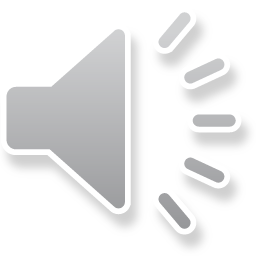 4to. Básico.
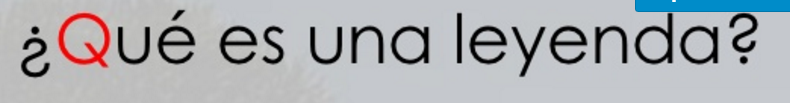 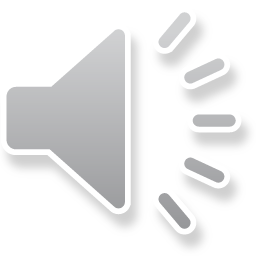 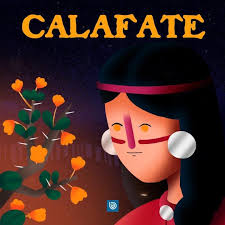 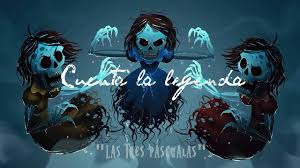 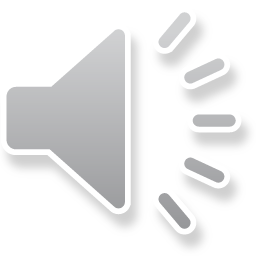 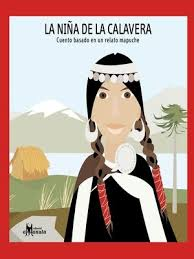 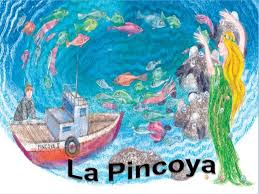 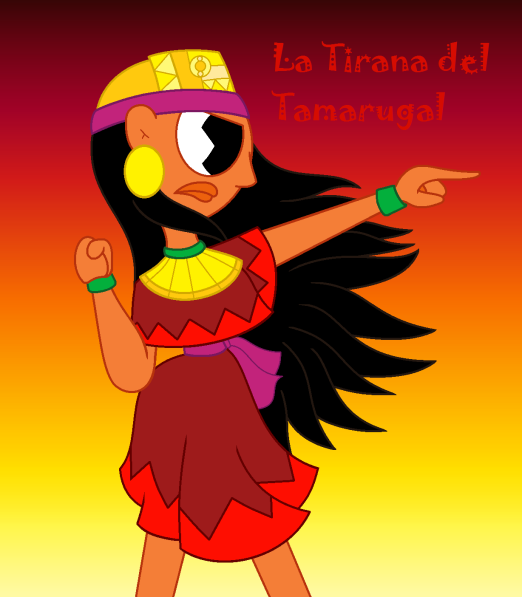 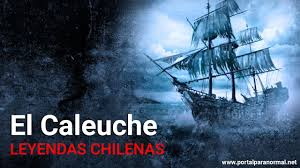 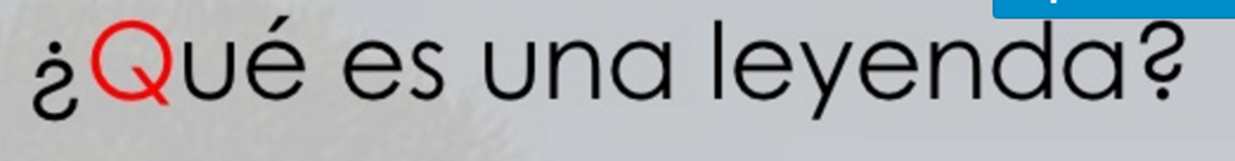 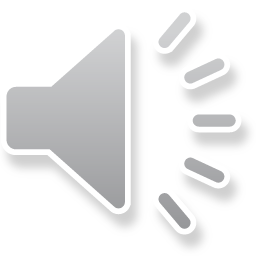 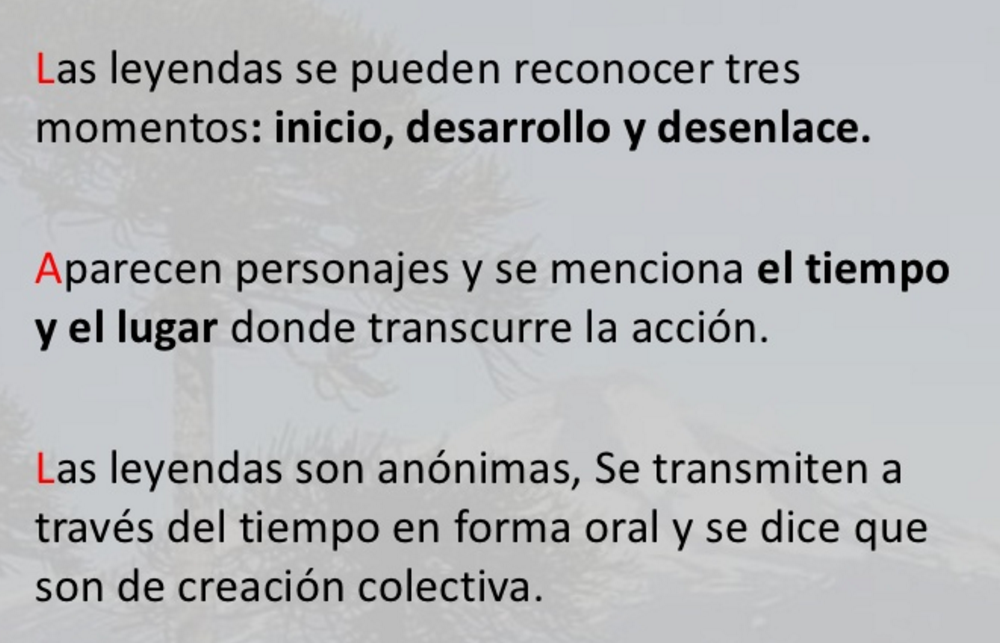 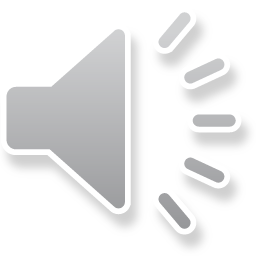 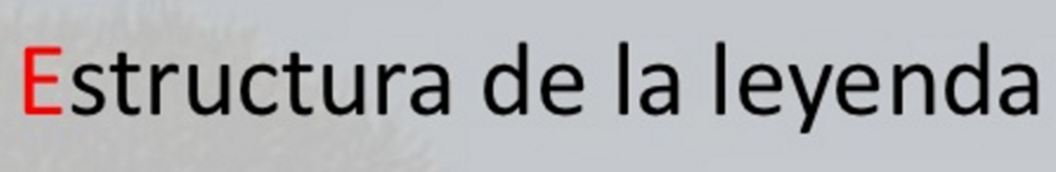 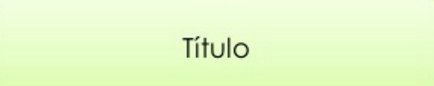 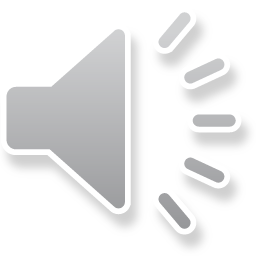 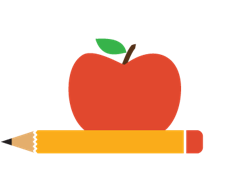 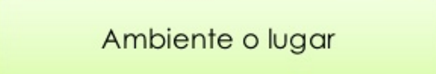 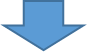 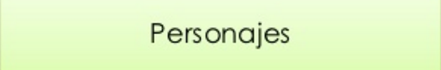 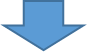 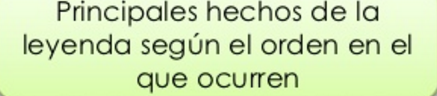 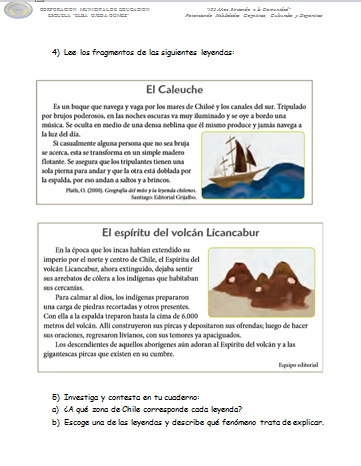 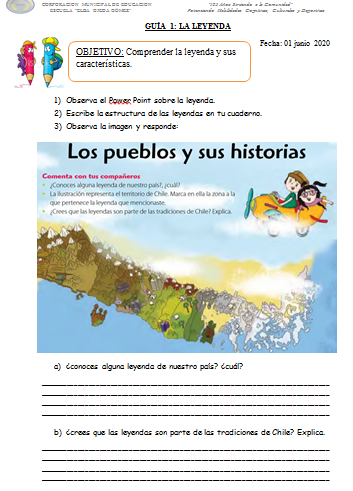 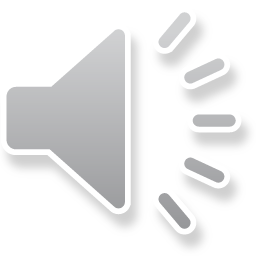